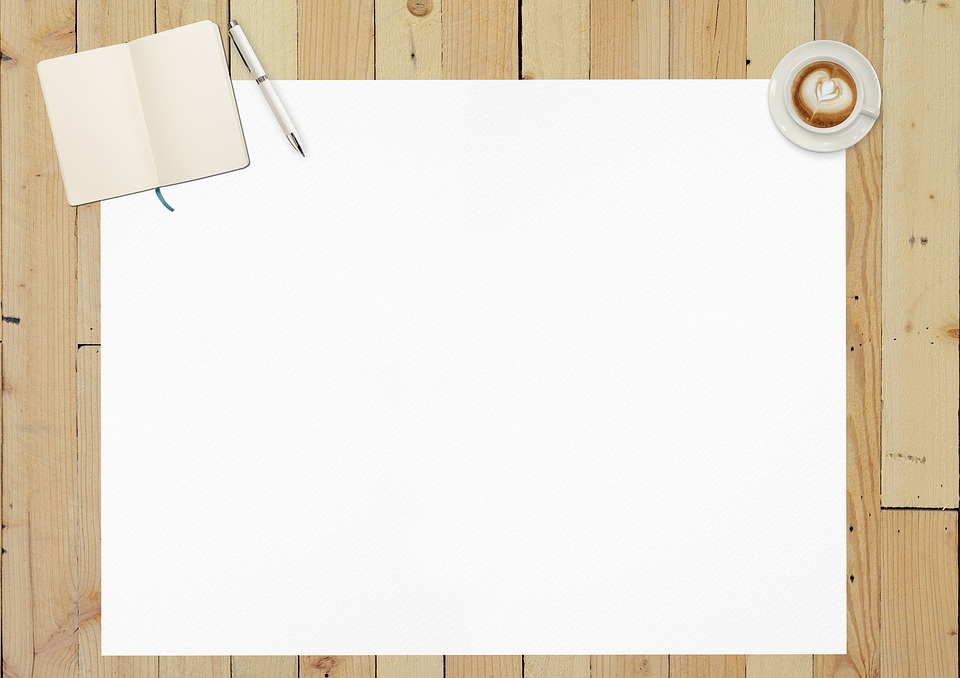 Biblická súťaž Bratislavskej arcidiecézy
Pracovný list

1. kapitola
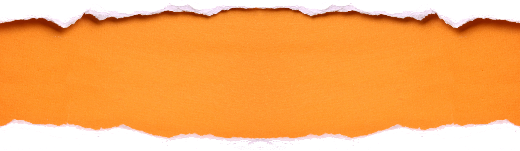 BIBLIA PRE VŠETKÝCH 2018
1. Kedy počas liturgického roka môžeme počuť z úst kňaza častejšie ako inokedy Ježišove slová „Kajajte sa a verte evanjeliu?“ 

  A, veľkonočné obdobie
  B, pôst 
  C, vianočné obdobie


Ako Markovo evanjelium nazýva pokušiteľa, ktorý Ježiša pokúšal na púšti?

  A, satan
  B, diabol
  C, zlý duch


Keď Jána Krstiteľa uväznili, Ježiš hlásal: Priblížilo sa
  A, Božie kráľovstvo
  B, nebeské kráľovstvo
  C, mesiášske kráľovstvo
B, Mk 1,15
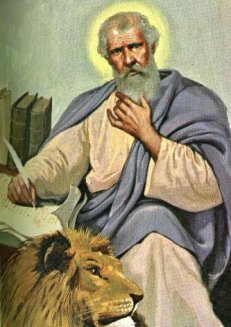 A, Mk 1, 13
A, Mk 1, 15
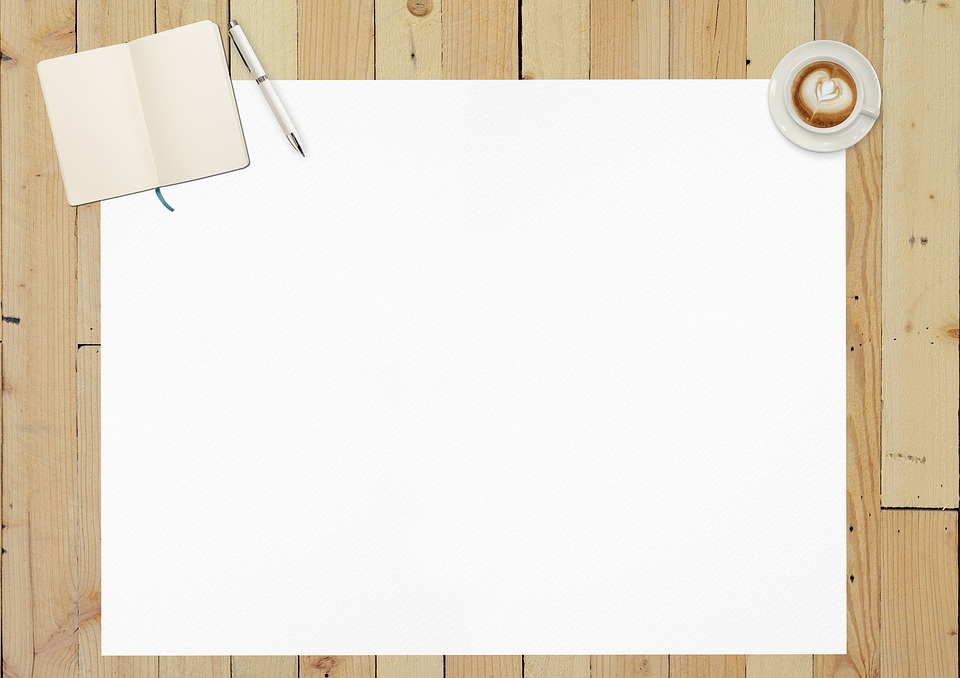 Biblická súťaž Bratislavskej arcidiecézy
Pracovný list

1. kapitola
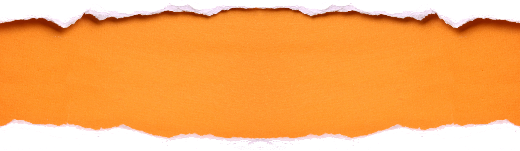 BIBLIA PRE VŠETKÝCH 2018
Keď Ježiš povolával prvých učeníkov, na lodi boli: 
  A, Šimon a Ondrej
  B, Jakub a Ján
  C, Zebedej a nádenníci
A, B, C, 
Mk 1, 16-20
2. Nájdi správnu odpoveď a vysvetli ju:
Zlý duch v kafarnaumskej synagóge menuje Ježiša titulom:
    A, Syn Dávidov
      B, Boží Svätý
      C, Syn Boží
 

    Čo hlásal Ján Krstiteľ
      A, krst pokánia na odpustenie hriechov
      B, povinnosť obradného očistenia
      C, medo-kobylkovú diétu
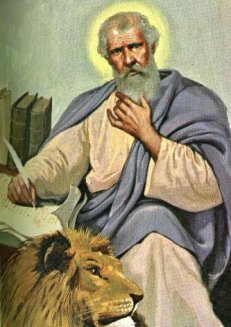 B, pozn. k Mk 1, 23-27
Zlý duch tuší, že Ježiš je osobnosť vyššej prirodzenosti. 
Preto ho menuje iba nepriamo mesiášskym titulom „Boží Svätý“. 
Moc nad zlými duchmi je jedným zo znakov mesiášskeho kráľovstva.
A, pozn. k Mk 1, 8 – Mt 3, 6
Znak duchovného očistenia, výraz pokánia 
a príprava na sviatosť krstu
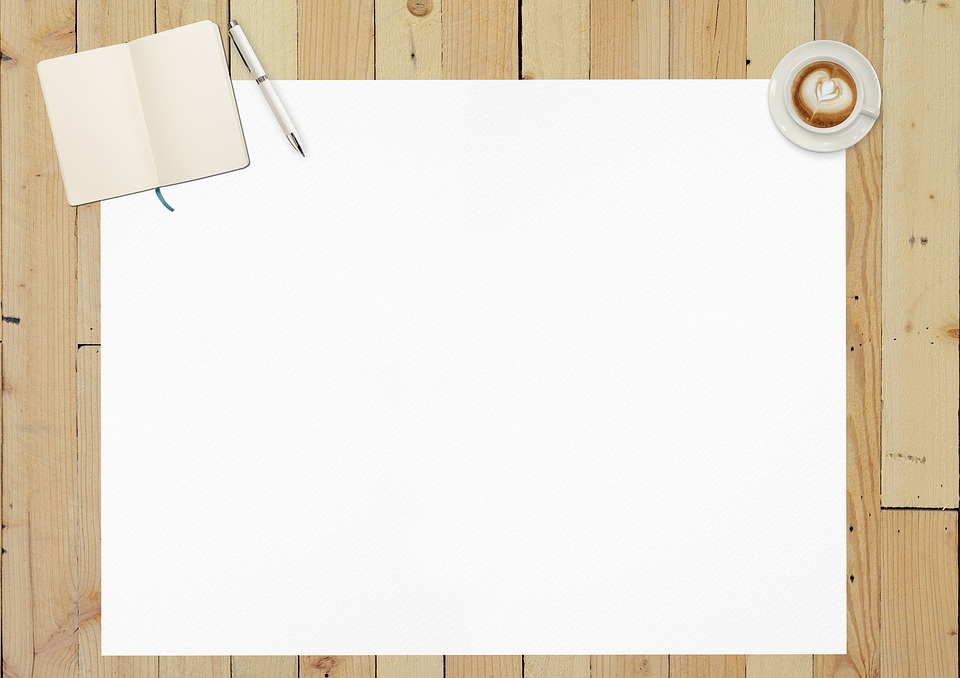 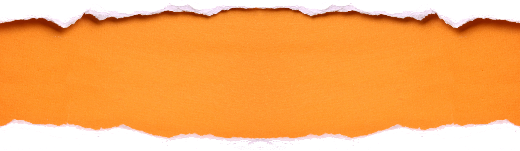 Pracovný list

1. kapitola
BIBLIA PRE VŠETKÝCH 2018
Podľa Jána bude Mesiáš krstiť
      A, Duchom Svätým a vodou
      B, Duchom Svätým a ohňom
      C, Duchom Svätým


3. K štyrom lokalitám: Galilea - všeobecne (G), Kafarnaum (K), 
     Jordán (J) a púšť (P) priraď udalosti z Mk 1.
 
      - uzdravenie posadnutého v synagóge
      - povolanie prvých učeníkov
      - pokúšanie Ježiša
      - pokrstenie Ježiša
      - uzdravenie malomocného
      - uzdravenie Petrovej testinej
      - Ježiš hlása Božie evanjelium
C, pozn. k Mk 1, 8. 
Nebude to iba obrad, očistí človeka 
od hriechu, vleje do človeka novú životnú silu 
božského života.
Galilea 
- povolanie prvých učeníkov         Mk 1, 16-20
- uzdravenie malomocného           Mk 1, 39-42
- Ježiš hlása Božie evanjelium       Mk 1, 14-15 

Kafarnaum
- uzdravenie Petrovej testinej        Mk 1, 29-31
- uzdravenie posadnutého v synagóge   Mk 1, 21-28

Pri Jordáne
pokrstenie Ježiša	           Mk 1, 9

Púšť
- pokúšanie Ježiša	            Mk 1, 12-13
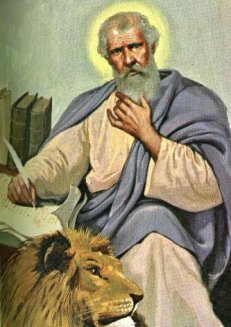 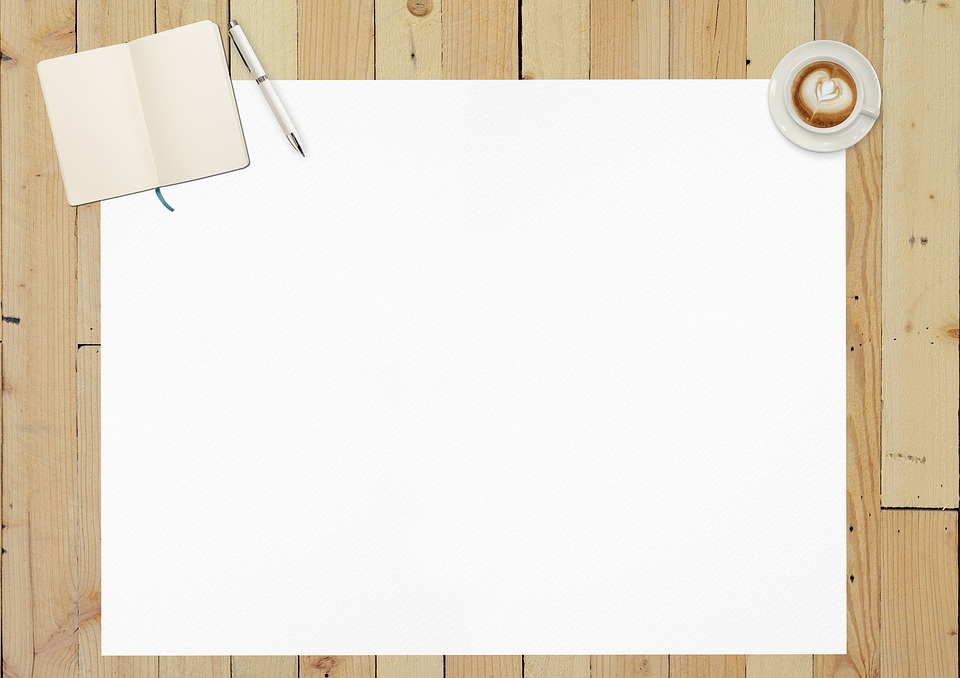 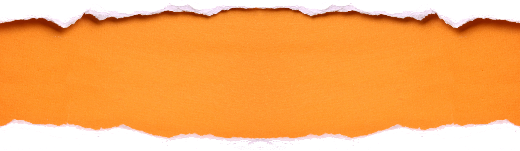 Pracovný list

1. kapitola
BIBLIA PRE VŠETKÝCH 2018
4. Vytvor dvojice

    1, Ondrej                        A, lesný med
    2, milovaný Syn             B, Nazaret
    3, Ježiš                             C, Ján (apoštol)
    4, krst                               D, Šimon
    5, kobylky                        E, posol
    6, Ján Krstiteľ                  F, odpustenie hriechov
    7, Jakub                            G, zaľúbenie


5. V jednotlivých evanjeliách zaznieva potvrdenie o Ježišovom            „Synovstve“. Nájdi, ktorý výrok patrí do ktorého evanjelia a označ tie evanjeliá, v ktorých sa hovorí o hlase z neba.
 
    „Ty si môj milovaný Syn, v tebe mám zaľúbenie.“
    „Toto je môj milovaný Syn, v ktorom mám zaľúbenie.“ 	
    „Toto je Boží Syn“ 				     
    „Ty si môj milovaný Syn, v tebe mám zaľúbenie.“ 	 
 

6. Podľa Mk 1 sa zdá, že Ježiš si nepraje prílišnú popularitu. V texte sa nachádzajú tri verše, v ktorých zakazuje
o ňom hovoriť. Nájdi ich (stačí vypísať čísla veršov).
1-D, 2-G, 3-B, 4-F, 5-A, 6-E, 7-C
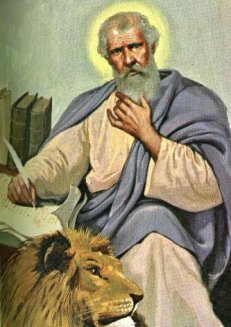 X  Mk 1, 11
X  Mt 3, 17
    Jn 1, 34
X  Lk 3, 22
Mk 1,25
Mk 1,34
Mk 1,44
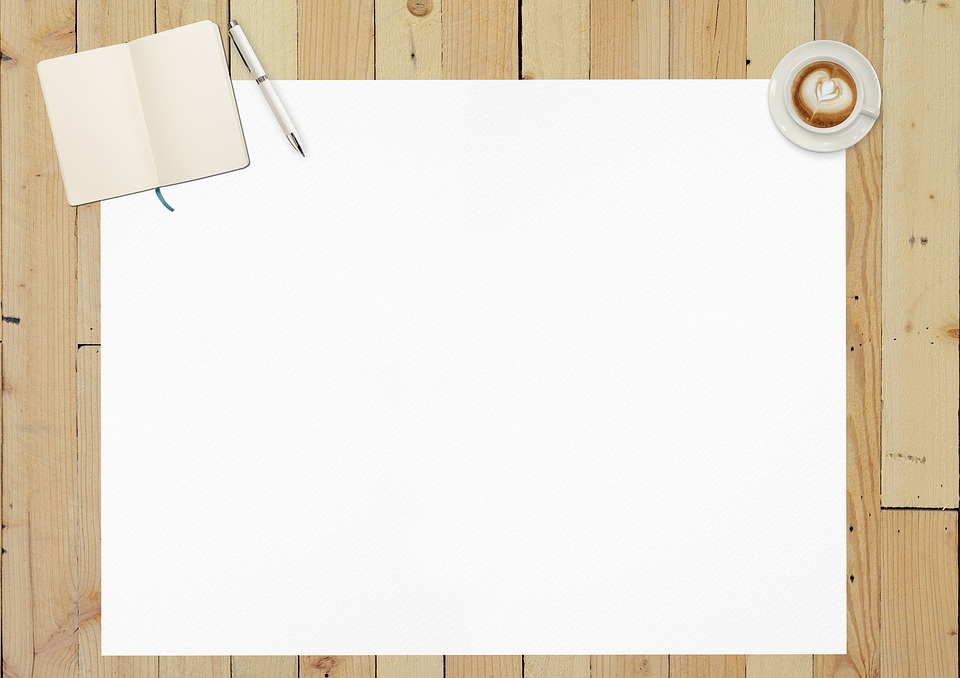 Pracovný list

1. kapitola
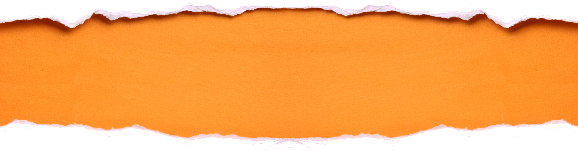 BIBLIA PRE VŠETKÝCH 2018

                Božie slovo s aplikáciou do dnešných dní
Marek hneď v úvodných slovách zdôrazňuje, čo bude jeho úlohou: zaoberať sa Ježišom ako Mesiášom, ako Božím Synom. Je to aj naša úloha – snažiť sa, aby sme štúdium Markovho evanjelia nebrali len ako zdokonalenie svojich vedomostí, ale aby sme sa v ňom stretali s Božím Synom, jeho počúvali, nasledovali, plnili jeho slová a rástli v láske k nemu. Evanjelium nie je učebnica histórie. Je to Posolstvo, Dobrá novina. „Keď dnes počujete jeho hlas, nezatvrdzujte svoje srdcia!“ (por. Ž 95,8).


Keď Marek cituje starozákonných prorokov, ukazuje, že príchod Mesiáša nebol nečakanou udalosťou v dejinách, ale bol Bohom dlho a systematicky pripravovaný. Ani moja existencia v tomto svete nie je výsledkom nejakej náhody, ale je dávnym Božím rozhodnutím, že tu budem. Poďakuj Bohu za to, že si tu, že si ťa už dávno „vysníval“ a má pre teba svoj plán!


Niekedy si myslíme, že je k nám Boh milosrdný preto, že sme robili pokánie. Ono je to naopak: my sa môžeme obrátiť, pretože Boh je milosrdný. To On nám dáva šancu. Jeho milosrdenstvo predchádza naše obrátenie. Odpúšťať je schopnosť, ktorá v najväčšej miere patrí Bohu. Zjavuje nám vnútornú podstatu Boha, ktorá by ľudstvu inak zostala neznáma: jeho milosrdenstvo. Pros dnes Boha, aby si dokázal dôverovať jeho milosrdenstvu a žiť z neho!
Začiatok evanjelia Ježiša Krista,  Božieho Syna. Mk 1,1
Prorok Izaiáš napísal: „Hľa, posielam svojho posla pred tvojou tvárou a on ti pripraví cestu. Hlas volajúceho  na púšti: “Pripravte cestu Pánovi,  vyrovnajte mu chodníky!“ Mk 1,2-3
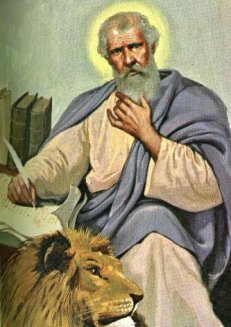 Ján bol na púšti, krstil a hlásal krst pokánia na odpustenie hriechov. Prichádzala k nemu celá judejská krajina i všetci Jeruzalemčania. Vyznávali svoje hriechy a dávali sa mu krstiť v rieke Jordán. Mk 1,4-5
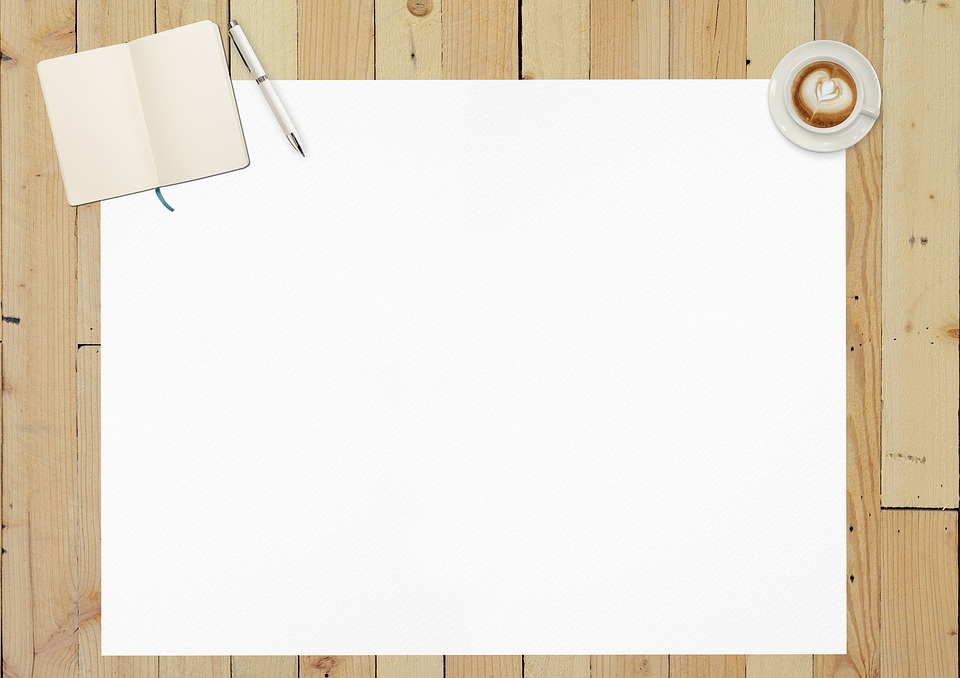 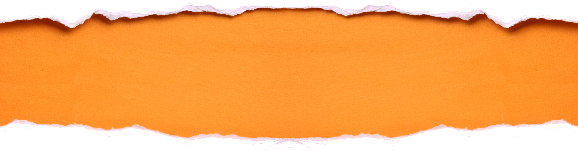 Pracovný list

1. kapitola
BIBLIA PRE VŠETKÝCH 2018

                        Božie slovo s aplikáciou do dnešných dní
Všetci máme byť Pánovými predchodcami do sŕdc ľudí. Boh na toto dielo
chce použiť naše prednosti, ale aj naše nedostatky, nedokonalosti i zlyhania. Naše slabosti totiž hlásajú: „Neskladajte svoju nádej do mňa, čakajte iného, ja nie som Ten, ktorý má prísť!“ Svoje pády oľutuj, ale nenechaj sa nimi znechutiť, Boh aj tie dokáže využiť vo svoj prospech!
 


Jánovo kázanie mocne pôsobilo na jeho poslucháčov. Naše slová často účinok nemajú. Kazateľ by mal hlásať v prvom rade svojím životom. Ako „kážem“ ja ľuďom okolo seba? Čo môžu vidieť? Duše sú drahé, nemožno ich kúpiť za lacný peniaz. Pamätajme na to vždy, keď sa modlíme za obrátenie členov rodiny či priateľov!
 



V krste zaznieva nad každým hlas: „V tebe mám zaľúbenie”. Preto jedným z hlavných úloh rodičov a krstných rodičov je naučiť svoje (krstné) deti žiť vo viere, že sú milovanými Božími deťmi. Nevravme im, že ich Pán Boh bude mať rád, keď budú dobré. Učme ich spoznávať, že ich Boh vopred zahŕňa svojou láskou, aby sa aj oni z lásky k Bohu dokázali zrieknuť všetkého zlého.
Ján nosil odev z ťavej srsti a okolo bedier kožený opasok. . Jedával kobylky a lesný med. A hlásal: „Po mne prichádza mocnejší ako som ja. Ja nie som hoden ani rozviazať mu  remienok na obuvi. Ja som vás krstil vodou, ale on vás bude krstiť Duchom Svätým.“ 
Mk 1,6-8
Ján bol na púšti, krstil a hlásal krst pokánia na odpustenie hriechov. Prichádzala k nemu celá judejská krajina i všetci Jeruzalemčania. Vyznávali svoje hriechy a dávali sa mu krstiť v rieke Jordán. Ján nosil odev z ťavej srsti a okolo bedier kožený opasok.. Jedával kobylky a lesný med. A hlásal: „Po mne prichádza mocnejší ako som ja. Ja nie som hoden ani rozviazať mu  remienok na obuvi. Ja som vás krstil vodou, ale on vás bude krstiť Duchom Svätým.“  Mk 1,4-8
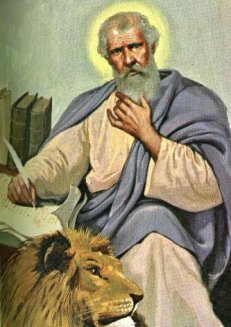 A z neba zaznel hlas: „Ty si môj milovaný Syn, v Tebe mám zaľúbenie.“ Mk 1,11
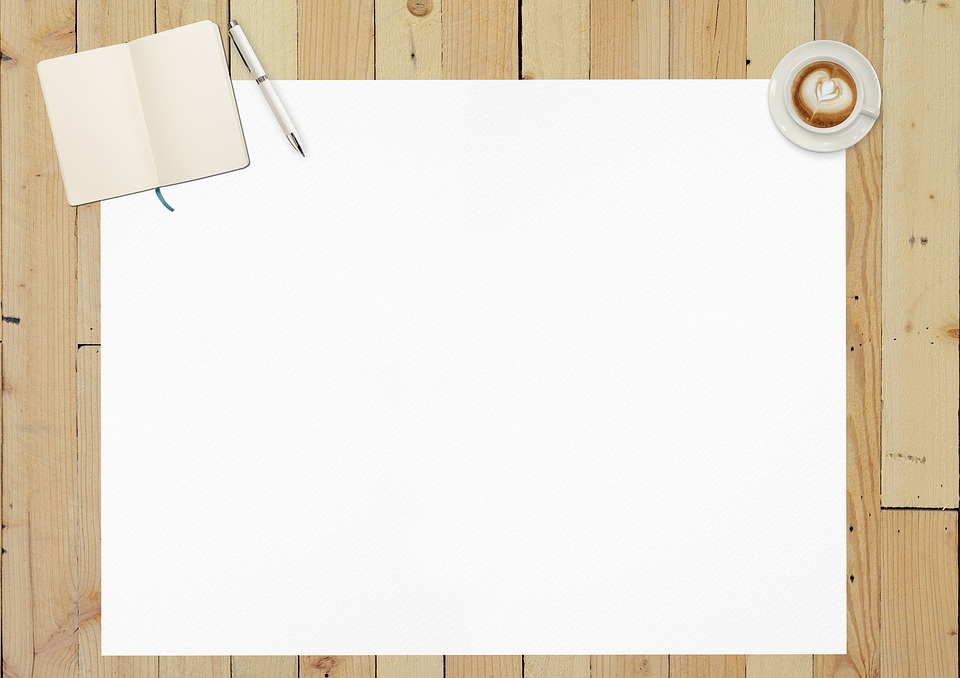 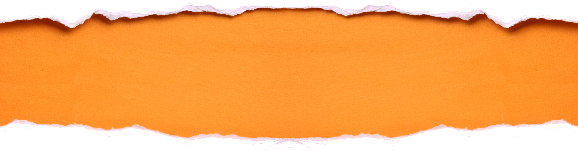 Pracovný list

1. kapitola
BIBLIA PRE VŠETKÝCH 2018

                Božie slovo s aplikáciou do dnešných dní
V žiadnom pokušení, ktoré prežívame, nie sme sami. Je pri nás prítomný
 Ten, ktorý chcel byť pokúšaní ako my: „Veď nemáme veľkňaza, ktorý by nemohol cítiť s našimi slabosťami; veď bol podobne skúšaný vo všetkom okrem hriechu“ (Hebr 4,15). A aj pri nás stoja anjeli, aby nám pomáhali (Ž 91,11n.). Dôveruj Bohu, že ťa v pokušení posilní všetkým, čo potrebuješ, aby si pokušenie prekonal! Pros, aby si sa s touto jeho milosťou naučil čím dokonalejšie spolupracovať!
 
Prežívať pokušenie nie je tým najhorším, čo sa nám môže stať. Púštni otcovia hovorili, že prežívať pokušenie je dobré znamenie. Znamená to, že vzdorujeme Zlému. Iba ten, kto leží na zemi, už nemôže padnúť, a preto s ním diabol nebojuje. V boji s pokušením sa stávame pevnejšími a získavame čnosť.
 
Je zaujímavé, že čas sa naplnil Jánovým uväznením. To, čo sa zdalo ako vonkajší neúspech, katastrofa, sa stalo počiatkom niečoho nového. Keď má Ján spútané ruky, môže začať pôsobiť Ježiš. Často musí Boh aj nás „spútať“ nejakým nezdarom, aby sme konečne dali možnosť konať Jemu. Niekedy až vtedy pripustíme, že jedine Bohu máme dať prvé miesto v živote, a nikomu a ničomu inému.

Niektorí mnísi skladajú sľub ustavičného obrátenia. Aj ty, keď čítaš evanjelium, si pozývaný k obráteniu. Božie slovo nespoznávam na to, aby som obviňoval iných, ale aby ma viedlo k pokániu. Kedykoľvek v priebehu tohto roka otvoríš evanjelium, pýtaj sa: „Pane, čo mám robiť?“ A potom pozorne počúvaj Božie vnuknutia vo svojom srdci!
A hneď ho Duch hnal na púšť. Na púšti bol štyridsať dní a satan ho pokúšal. Bol medzi divou zverou a anjeli mu posluhovali. 
Mk 1,12-13
Na púšti bol štyridsať dní a satan ho pokúšal. Bol medzi divou zverou a anjeli mu posluhovali. Mk 1,13
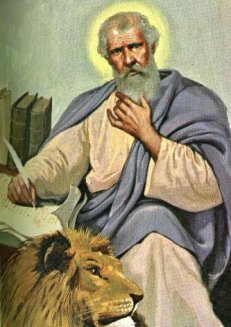 Keď Jána uväznili, Ježiš prišiel do Galiley a hlásal Božie evanjelium. Hovoril: „Naplnil sa čas a priblížilo sa Božie kráľovstvo. Kajajte sa a verte evanjeliu.“ Mk 1,14-15
Hovoril: „Naplnil sa čas a priblížilo sa Božie kráľovstvo. Kajajte sa a verte evanjeliu.“ 
Mk 1,15
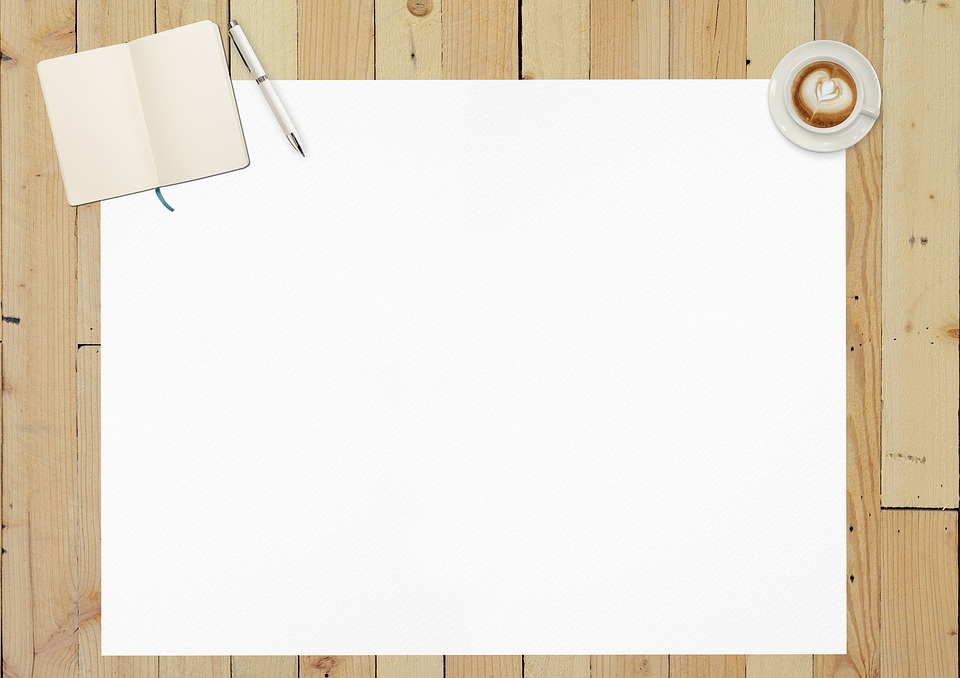 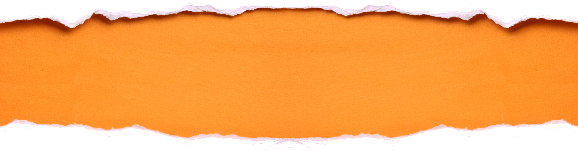 Pracovný list

1. kapitola
BIBLIA PRE VŠETKÝCH 2018

                Božie slovo s aplikáciou do dnešných dní
Ako Ježiš volal kedysi apoštolov, tak volá aj teba: aj z teba chce robiť rybára ľudí v tvojom okolí, ktorých máš pritiahnuť k Bohu. Nebuď hluchý k jeho hlasu, veď Ten, kto ťa volá, je Boh sám a na jeho volanie miesto teba nemôže odpovedať nik iný.
 
Čo ťa do nás? Daj pokoj nám, my dáme pokoj tebe. Nemôže mať každý z nás svoje pole pôsobnosti? S diablom sa však nedá deliť, pretože aj on chce mať napokon všetko pre seba. A toto právo mu nepatrí, patrí len Bohu. Nevyjednávajme preto s diablom, všetko dajme Bohu! Hneď teraz.
 
Zvolanie diabla znie v gréckom texte doslovne: „Čo je nám a tebe?“ = „Čo máme my a ty spoločné?“ Nič nemá spoločné svetlo s tmou, pravda s klamstvom, život so smrťou. Nemôžeme byť jedno so zlom, inak nemôžeme byť jedno s Ježišom. Musíme sa radikálne rozhodnúť. Voľme správne!

Ježišovi povedali o chorej žene. Informovali ho; nerozkazovali, čo má robiť. My často Bohu určujeme, čo má alebo čo by mal urobiť. Ale jeho stačí len informovať. Naša prosba má byť prosbou, nie rozkazom. Aj informácia, ktorú Ježišovi odovzdáme, je prosbou. Keď sv. Terezka niekomu sľúbila modlitby, Bohu o ňom raz povedala, a potom dávala všetky svoje modlitby Bohu jednoducho k dispozícii – aby ich použil tam, kde je to najviac treba. Veď On vie.
Ježiš im povedal: „Poďte za mnou a urobím z vás rybárov ľudí.“ Mk 1,17
„Čo Ťa do nás, Ježiš Nazaretský? Prišiel si nás zničiť? Viem, kto si: Boží Svätý.“ 
Mk 1,24
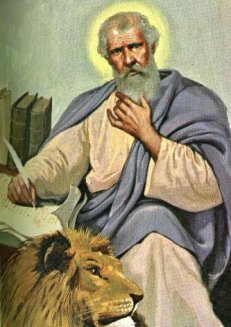 „Čo Ťa do nás, Ježiš Nazaretský? Prišiel si nás zničiť? Viem, kto si: Boží Svätý.“ 
Mk 1,24
Šimonova testiná ležala v horúčke. Hneď mu povedali o nej. Mk 1,30
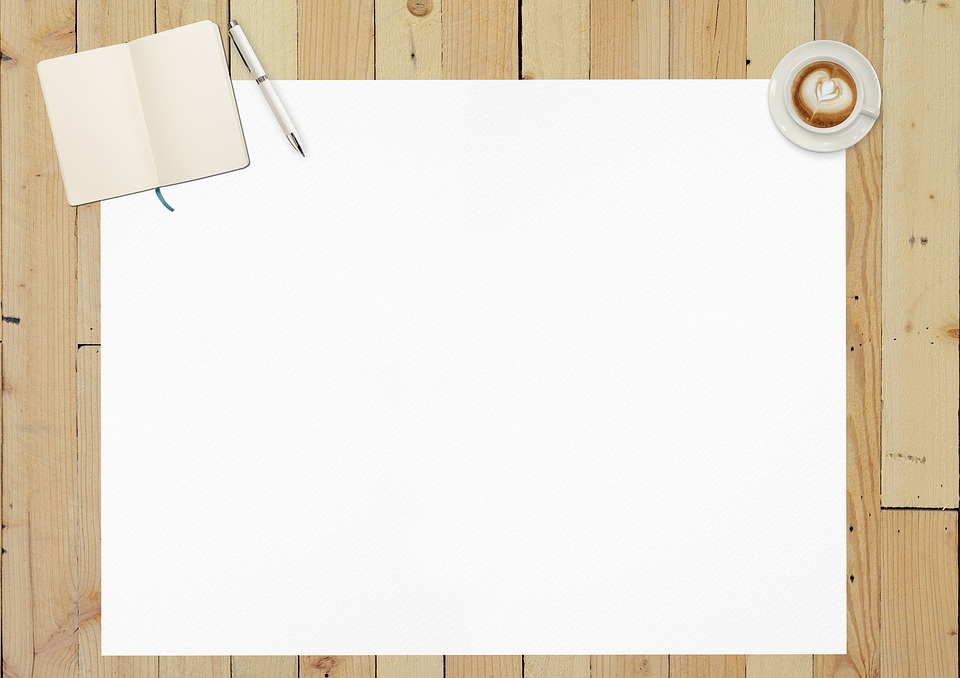 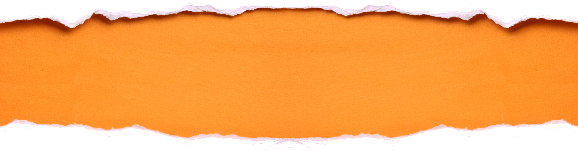 Pracovný list

1. kapitola
BIBLIA PRE VŠETKÝCH 2018

                Božie slovo s aplikáciou do dnešných dní
Obyčajne vždy máme nejakého človeka, ktorý je sprostredkovateľom medzi nami a Bohom – ktorý nás privádza k Bohu a v modlitbe privádza Boha k nám. To je úloha, ktorú máme aj my spĺňať vzhľadom na ľudí okolo nás: nesieme zodpovednosť voči našim bratom a sestrám. Ak sme nevšímaví voči blížnym, ktorí nepoznajú Boha, neplníme vôľu Otca. Komu zajtra porozprávam o svojej viere? Za koho sa budem modliť?

Viera neznamená „poznať Ježiša“ v zmysle rozoznávať ho, vedieť niečo o ňom. Aj diabli ho poznali a triasli sa. Viera nás má viesť k tomu, aby sme zakúšali jeho moc a aby sme rástli v láske. Naša láska k blížnemu má svoj vzor v Ježišovi: on liečil chorých, nie zlo. My naopak niekedy tak liečime zlo, že pri tom ublížime chorému – keď hriešnika nemáme radi, ale hriech si obľúbime.
 
Ježišov prvý zdokumentovaný deň v Markovom evanjeliu končí nočnou modlitbou. Rozhovor s Otcom je prameňom aj vrcholom jeho činnosti. Modlitbou končí dielo, ktoré vykonal a zároveň ňou začína to, čo sa chystá na druhý deň robiť. Koľko času venuješ modlitbe? Zahŕňaš do nej aj svoje plány na nasledujúci deň? Ďakuješ za to, čo si s Božou pomocou prežil a vykonal?

Hoci sa malomocní k ľuďom nesmeli približovať, tento muž k Ježišovi prichádza a prosí o záchranu. Rovnako smelo máme k Ježišovi prichádzať so svojimi vinami. Práve preto, že som nakazený hriechom, nespravodlivý a nečistý, mám právo prísť priamo k nemu. Nikto iný mi totiž nemôže pomôcť. A zakúsiť to môžem len vtedy, keď som stratený vo svojej biede. Neváhaj, príď k nemu a povedz: „Ak chceš...!“ On vždy chce. Uver tomu a pomáhaj uveriť aj iným!
Šimonova testiná ležala v horúčke. Hneď mu povedali o nej. Mk 1,30
I uzdravil mnohých, ktorých trápili rozličné neduhy, a vyhnal mnoho zlých duchov a nedovolil im hovoriť, lebo ho poznali. Mk 1,34
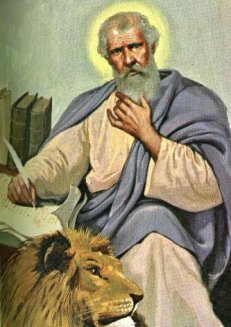 Včasráno, hneď na úsvite, vstal a vyšiel von. Utiahol sa na pusté miesto a tam sa modlil. Mk 1,35
Tu prišiel k nemu istý malomocný a na kolenách ho prosil: „Ak chceš, môžeš ma očistiť.“ Mk 1,35
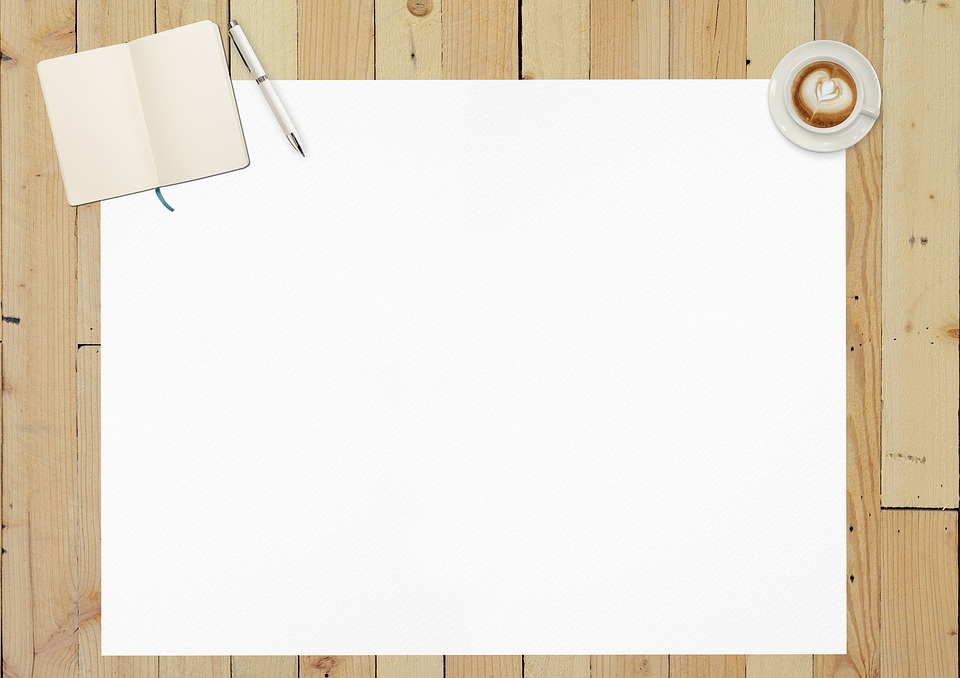 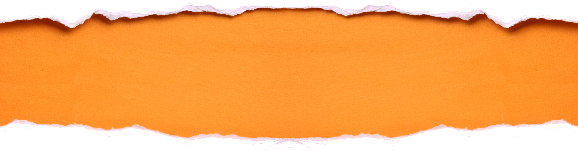 Pracovný list

1. kapitola
BIBLIA PRE VŠETKÝCH 2018

                Božie slovo s aplikáciou do dnešných dní
Lenže on, sotva odišiel, začal všade hovoriť a rozchyrovať, čo sa stalo, takže Ježiš už nemohol   verejne vojsť do mesta , ale zdržiaval sa vonku na opustených miestach. No i tak prichádzali k nemu ľudia zovšadiaľ. 
Mk 1,45
Uzdravený malomocný Ježišovi aj dôveroval, aj nedôveroval. Dôveroval, že ho môže uzdraviť, nedôveroval, že ho má poslúchnuť a priniesť obetu na očistenie. Miesto toho radšej rozhlasoval, čo Ježiš urobil. Tak ho postavil do nepríjemného svetla, ako keby Ježiš nerešpektoval Zákon. Poslúchajme každé Ježišovo slovo, aj keď sa nám z nášho pohľadu zdá, že to nie je potrebné, rozumné alebo dôležité.
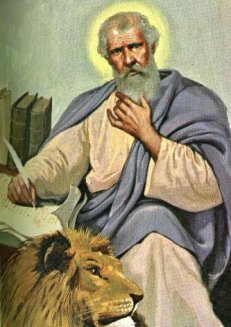 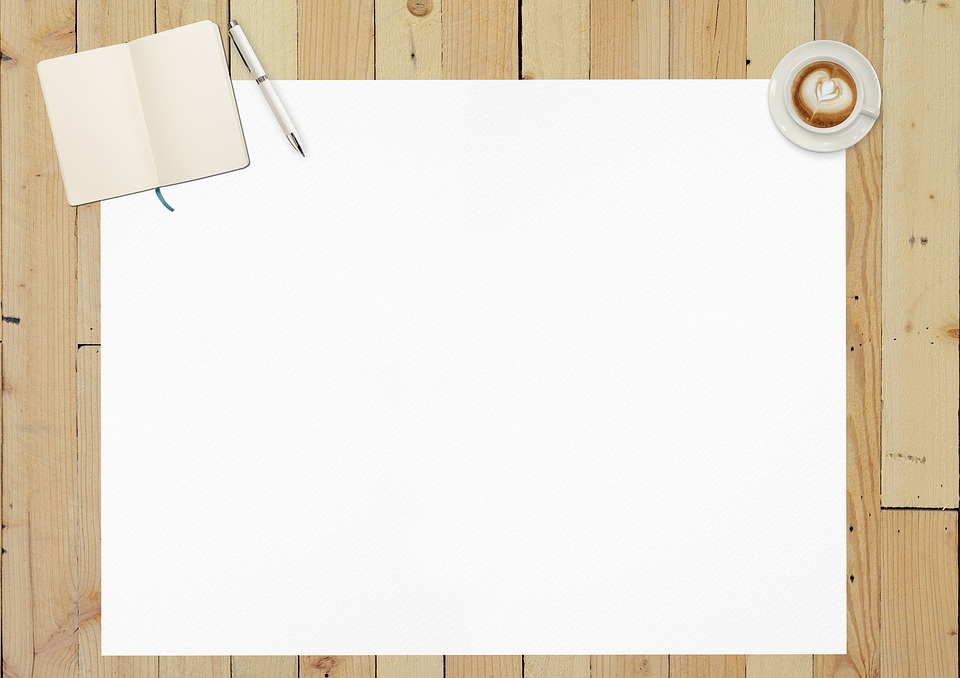 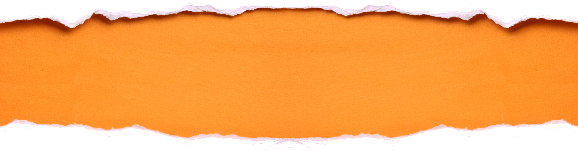 Pracovný list

1. kapitola
BIBLIA PRE VŠETKÝCH 2018
Myšlienky cirkevných otcov: 


sv. Augustín  - Apoštoli zanechali otca i dom, spojili sa s Ježišom a už nikdy ho neopustili. Podobne aj my kresťania si máme postaviť nový dom vo svojom srdci, kam Pán môže prísť, aby nás učil a rozprával sa s nami.

sv. Bazil Veľký  - Každý, kto túži nasledovať Krista, nesmie byť viazaný na tento život, ani na lásku k rodičom a príbuzným, ak to protirečí Pánovým zámerom.

sv. Augustín - Zo zvolania nečistého ducha v kafarnaumskej synagóge chápeme, aké veľké poznanie mali nečistí duchovia. No nebola v nich láska. Viera je veľká vec, no neosoží, ak sa k nej nepripojí láska. Nečistí duchovia vyznávali Krista, ale bez lásky ich vyznanie nemalo hodnotu. Kresťania sú pozvaní vyznávať Krista, no nechváliť sa vierou, skôr sa odlíšiť od iných vyznaní láskou.

sv. Hieronym  - Pán chytil Šimonovu svokru za ruku, ako keby bol lekár, nahmatal pulz, zistil horúčku a stal sa hneď lekárom aj liekom. Dovoľme mu, aby sa Ježiš dotkol našej ruky a očistil naše skutky. Pozvime ho do svojho domu, aby nás mohol zodvihnúť z postele.
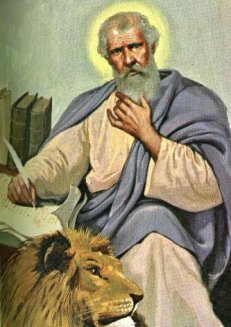 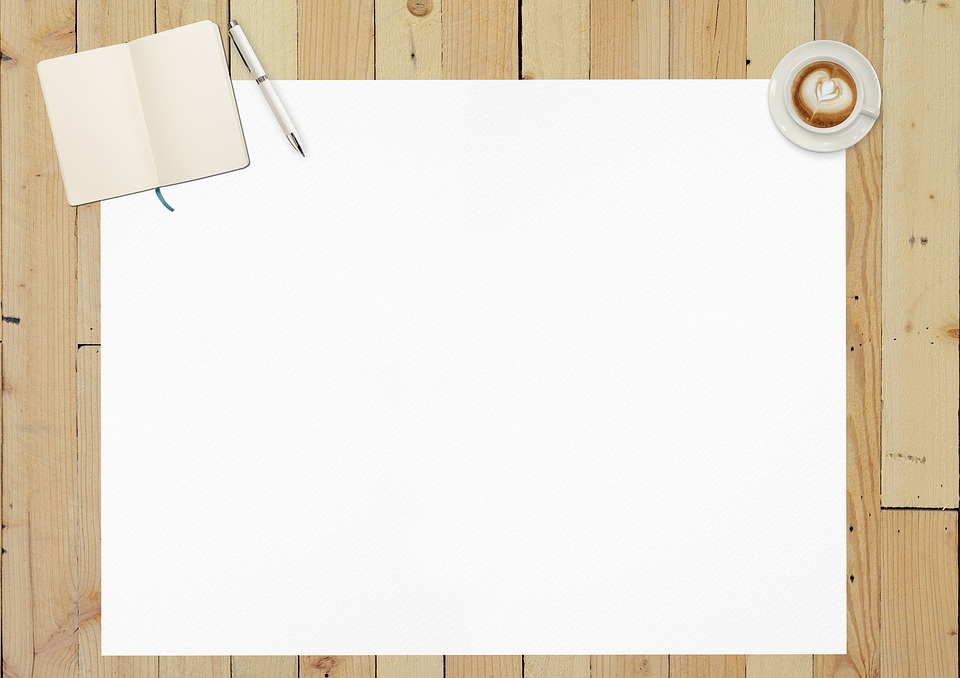 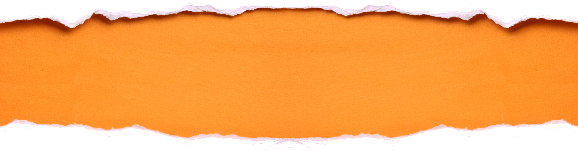 Pracovný list

1. kapitola
BIBLIA PRE VŠETKÝCH 2018


Božie  slovo v  ucení  Cirkvi
ˇ
Hlásanie Jána Krstiteľa: KKC 522-524

Ježišov krst: KKC 535-537

Pokúšanie Ježiša na púšti: KKC 538-540

Začiatok Ježišovej činnosti: KKC 51-53; 541-542; 1427-1433
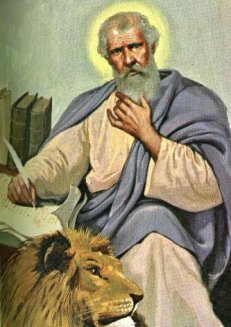 Božie slovo s aplikáciou do dnešných dní pripravuje d.p. Mgr. Andrej Šottník.